Bereavement Education Workshop
Mike Gilmore, Chaplain
Melissa Gibson, Clinical Support Coordinator
March 21, 2022
Describe what you see here….
[Speaker Notes: Encourage people to introduce themselves and describe how they think this picture relates to grief and loss]
Our hope for our time together today….
Provide an overview of Bereavement Supports and what typically happens when someone accesses our services.
Share some ideas, tools and resources that may be helpful as you support someone through grief and loss.
Grief can make people uncomfortable and we want to encourage you as you support others through grief and loss.
[Speaker Notes: https://youtu.be/8pT6LQ-mZ3k - 5 Things About Grief No One Really Tells You
 
https://youtu.be/gsYL4PC0hyk - The Grieving Process: Coping with Death

https://www.youtube.com/watch?v=_u_TswLQ4ws – Andrew Garfield "I Hope This Grief Stays With Me" - Andrew Garfield Fights Back Tears And Celebrates His Mom (starts at 4:00)

Let us deliberately and courageously reach out to those we love who have experienced loss and who are in pain. We have the power to make a difference for the better in others' lives through our words, actions, and – most importantly – our presence. When we share with others in their loss, we bring healing and comfort to a place inhabited by hurt and pain. Let us humbly and gently share with one another in the process of grieving so that their hurt may be diminished and healing can occur.

Op-Ed: After Death, Grief Shared Is Grief Diminished
— If you know someone who lost a loved one during COVID-19, reach out and help them heal
by Michael LuBrant, PhD April 8, 2021

Michael LuBrant, PhD, directs the Program of Mortuary Science at the University of Minnesota Medical School.]
Bereavement Education Workshop
What is Bereavement supports?
What is Bereavement Supports?
The coming alongside of someone who has experienced grief and loss to help to bring clarity to their experience.
Loss can happen in a variety of ways – the death of a loved one or a pet, the loss of a relationship (friendship, romantic), job or a home
A person can experience grief with any of these losses.
[Speaker Notes: 5 things about grief no one really tells you https://www.youtube.com/watch?v=8pT6LQ-mZ3k]
What is Grief?
From the Oxford Dictionary:
Grief /ɡrēf/
noun
deep sorrow, especially that caused by someone's death.
When a death or loss happens, it starts the person on a journey called grief.
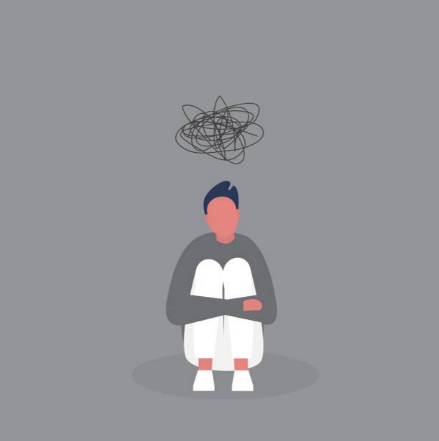 What Happens in Bereavement Support Sessions?
Talk about the loss and what grief is.
Grief involves understanding and accepting our feelings and learning how to express these feelings in a healthy manner.
Understand the cycle of life and the different ways loss/death can occur.
How does faith impact a person’s grief journey?
What Happens in Bereavement Support Sessions?
We may use a variety of tools to help the person process their loss, such as:
“In Memory” book
Visuals and social narratives
Sharing memories of their loved one
Encourage the person to share a picture(s) of their loved one
Writing a “good-bye” letter
Using art as a way to express the person’s grief
Exploring  grief through art…..
What thoughts come to mind when you look at this picture?
Exploring grief through art….
What about this picture?
The Goal of Bereavement Supports
To help someone acknowledge what has happened.
To bring clarity and understanding of the stages of grief.
Remind the person of the support system that is still in place for them.
Help the person to understand that healing and renewed hope will come in time.
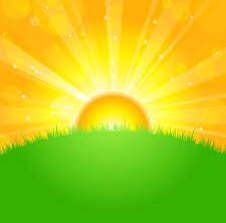 The Grief Journey
Bereavement Supports can help to bring clarity to the idea that a person never “gets over” a loss/death.  It is not about forgetting and moving on.  Rather, it is about moving forward through life, learning to live with their grief and finding ways to invest their love in other relationships.
Why Use Bereavement Supports?
To help bring clarity, education and understanding to the person or persons you support around the topic of grief and loss.
We are a different supportive voice here to help as you help the person you support.
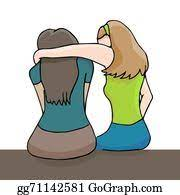 The Role of Support Staff
Provide a listening, empathetic ear.
Understand that every person grieves differently and may express their grief differently.
Remember that grief is hard work.  During these sessions, be sensitive to and aware of the person’s needs – either for space or extra attention or both!
We may use different resources and activities that the person may need staff support to work on during the week.
[Speaker Notes: https://www.youtube.com/watch?v=l2zLCCRT-nE – How do you help a grieving friend?]
The Role of Support Staff
Communicate with us regarding questions or concerns that may have come up during the week or share topics that you think will be helpful to discuss.
We will do our best to communicate what we have talked about in each session so that you have an understanding of what questions may come up through the week or if the person shows a higher level of emotions following a session.
Some people may request to have a support staff sit in on sessions with them to provide some comfort and security.
The Key Qualities in Supporting Grief*
Empathy not sympathy
Supportive Listening
Patience
Nonjudgmental
Ability to hear difficult experiences
Comfort with wide range of emotions

*from CTRI Crisis & Trauma Resource Institute “Walking with Grief – Helping Others Deal with Loss”
Bereavement Education Workshop
The stages of grief and practical ways to support the person
The Stages of Grief
Elisabeth Kubler-Ross wrote and first published “On Death and Dying” in 1969, which proposed five stages of emotional responses to death and dying in terminally ill patients.
“On Grief and Grieving” was co-authored by Elisabeth Kubler-Ross and David Kessler and first published in 2005, which took the original five stages of death and dying and adapted them to the experiences of grief and grieving.
[Speaker Notes: Elisabeth Kubler-Ross proposed 5 stages of emotional responses to death and dying that revolutionized the care of terminal patients. Take a look at the overview of Kubler-Ross' 5 stages of dying, discover how was her approach to people facing death, On Death and Dying 1969

On grief and grieving 2005

A Message from David Kessler
I was privileged to co-author two books with the legendary, Elisabeth Kübler-Ross, as well as adapt her well-respected stages of dying for those in grief. As expected, the stages would present themselves differently in grief. In our book, On Grief and Grieving we present the adapted stages in the much needed area of grief. The stages have evolved since their introduction and have been very misunderstood over the past four decades. They were never meant to help tuck messy emotions into neat packages. They are responses to loss that many people have, but there is not a typical response to loss as there is no typical loss.

The five stages, denial, anger, bargaining, depression and acceptance are a part of the framework that makes up our learning to live with the one we lost. They are tools to help us frame and identify what we may be feeling. But they are not stops on some linear timeline in grief. Not everyone goes through all of them or in a prescribed order. Our hope is that with these stages comes the knowledge of grief ‘s terrain, making us better equipped to cope with life and loss. At times, people in grief will often report more stages. Just remember your grief is an unique as you are.]
From David Kessler*…..
“The five stages, denial, anger, bargaining, depression and acceptance are a part of the framework that makes up our learning to live with the one we lost. They are tools to help us frame and identify what we may be feeling. But they are not stops on some linear timeline in grief. Not everyone goes through all of them or in a prescribed order. Our hope is that with these stages comes the knowledge of grief ‘s terrain, making us better equipped to cope with life and loss. At times, people in grief will often report more stages. Just remember your grief is as unique as you are.”

* https://grief.com/the-five-stages-of-grief/
[Speaker Notes: “never meant to help tuck messy emotions into neat packages”

https://youtu.be/gsYL4PC0hyk - The Grieving Process: Coping with Death]
The Five Stages of Grief
Denial
Anger
Bargaining
Depression
Acceptance
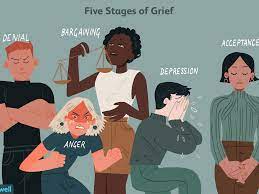 [Speaker Notes: denial, anger, bargaining, depression and acceptance 

Through all of these “stages”, it is still important to adhere to existing behaviour plans]
A Word about “The Five Stages”……..
Generally, in the bereavement sessions, the stages of “Bargaining” and “Depression” are not typically observed in the people that we are supporting.
For any person going through grief, they may not experience all the stages of grief or they may experience some of the stages more than once.
Grief is not a linear journey….
Denial
What It May Look Like:
Practical Ways to Support:
The person cannot believe that their loved one is gone
The person may struggle to acknowledge what has happened.
Use permanent, clear, concrete words (e.g., “(the person) died” versus “(the person) has gone to a better place”)
Use language that is appropriate to the person’s level of comprehension
Delay any major decision making until later as thinking processes can change due to grief.
[Speaker Notes: Denial is a coping mechanism that allows a person to deal with the pain.]
Anger/Bitterness
What It May Look Like:
Practical Ways to Support:
The person may express anger towards their loved one (e.g., for not keeping their promise to come out of the hospital), the medical professional for not saving their loved one
Angry at God or themselves
Validate the person’s feelings of anger
Encourage the person to express their anger in healthy ways – journaling, exercising, talking about their feelings
Explore how anger may hold the person back or weighs them down
Use questions that may help to bring them closer to forgiveness (e.g., “Do you think your loved one wanting to keep living if they could have?”)
Bargaining
What It May Look Like:
Practical Ways to Support:
Using “What if” or “if only” statements.
For example, “If I only had I prayed harder, she would have lived.” or “If I had only called him that night, he would still be here.” or “If he had only gone to the doctor sooner, they could have fixed him.”
Reframe the statements
[Speaker Notes: Tend not to see this often but]
Fear
What It May Look Like:
Practical Ways to Support:
The person may fear it will happen to them
May have fears of losing others
May be unwilling to go to the hospital for their own appointments/procedures (e.g., if loved one died at the hospital)
Reassure the person that they are safe
Provide examples of people who have gone to hospital and have been discharged
Sadness/Loneliness
What it May Look Like:
Practical Ways to Support:
Crying
More emotional
The person may have questions (e.g. “Who’s going to take me out for coffee now?”)
Reassure it is okay to cry and have a range of emotions
Validate their feelings – let them know that you can see the emotional pain they are experiencing but reassure them they will get through it
Remind them of their “circle of support” and how staff can “fill in” now
Be willing to talk about the person ‘s loved one – may need to set up designated times (if needed – this is to be mindful of the demands/expectations on staff in a group home setting)
Provide reassurance that the person is not alone and help is available
Depression*
What It May Look Like:
Practical Ways to Support:
Withdrawal
Sadness
Loss of energy and motivation
Remember that this is an appropriate response to great loss.
Be aware of the potential for normal grief to slip into depression
*Generally, depression is a clinical term and is a diagnosis made by a physician.  Rather, use terms like sadness, despair.
[Speaker Notes: When should staff be concerned
DSM – 5 (diagnostic Statistical Manual of Mental Disorders) 2013 – 
Avoid using the work depression when talking about grief as it is a clinical term, a diagnosis made by a doctor]
There is the potential for “normal grief” to slip into more “complicated grief”
“Normal Grief”
Able to attend to daily activities, often within 2-3 weeks after the loss
Experience waves of sadness or despair – often after a reminder of loss
Sense of self-esteem more intact
Believe that things may get better over time
Stronger sense of connection to supports
“Complicated Grief”
Intense sadness or sorrow
Hard to focus on anything else
Problems accepting death
Numb or detached
Bitterness over the loss
Feeling hopeless
Inability to enjoy life
Cannot return to regular routines
Isolate and withdraw from support
Believing they did something wrong or could prevent the death
Feeling like they cannot go on
Wishing they had died too
If you are concerned that the person you are supporting may be struggling with complicated grief, follow up with their doctor or a mental health professional, especially if no improvement is seen after a year.
Acceptance
What It May Look Like:
Practical Ways to Support:
Being able to accept the reality that a person’s loved one is physically gone
Recognizing this new reality is the permanent reality
Learning how to move through life without their loved one present
Intentionally set up things to help honour their loved one on “special” dates, e.g., loved one’s birthday, holidays, date of loved one’s passing, etc.
Help support the person in finding ways to bring meaning to their “new reality” – new connections, new relationships, etc.
Even when a person has accepted their new reality, there may still be “grief attacks”…..
Everyone grieves differently.
It is okay to cry.
It is okay NOT to cry.
Grief changes who you are.
You are never prepared.
A few further thoughts…..
A person with complex communication needs may have difficulty expressing their emotions, asking questions and sharing information about grief and loss.
For some people, a change in behaviour might be a better indicator of grief and loss than what a person may communicate through speech or through other means.
A few further thoughts….
The following may be better indicator(s) of how the person is coping with the loss:
Changes in appetite, eating and toileting
Loss of interest in activities
Sleep disturbance
Withdrawal
Verbal aggression
Physical aggression
Triggers to Grief….
Loved one’s birthday
The “anniversary” of the loved one’s passing
Holidays or special days
Someone else experiencing a loss
The loved one’s favourite colour, song, television show, food
Favourite place(s)
A grief trigger is anything that brings up the memories of a loss that has happened to the person…..
Grief Triggers…..
“Memories are where our loved ones continue to live after they're gone; it's why we hold onto objects that remind us of them and go to places where they feel near. True, when someone we love dies we are forevermore at risk of their memory triggering aftershocks of the pain. But inversely, if we let them, such reminders may also fill us with warmth and comfort." 

Eleanor Haley, ‘Grief Triggers and Positive Memory: a Continuum’  Co-Author of What's Your Grief
What about Faith?
Faith brings hope and comfort.
What does the person believe about where their loved one went?
How does one’s faith help them to find that hope and comfort?
Important to be sensitive to their understanding of faith and being supportive of that faith/perspectives
E.g., my loved one is an angel, I saw my loved one standing at the end of my bed
What about Faith?
What about Faith?
Grief, Loss and Trauma
Trauma is a wound that injures a person emotionally, psychologically, or physiologically.
Trauma occurs when a person experiences a threat to physical or psychological survival of themselves or a close family member/friend.  This can include sexual violence
If the intensity of the situation overwhelms a person’s resilience, often with intense helplessness, shame or terror and the person is not able to reestablish a sense of safety, a person’s built-in survival mechanisms remain on “high alert”.  The person becomes traumatized.
All trauma contains elements of grief, but not all grief is traumatic. 



from CTRI Crisis & Trauma Resource Institute “Walking with Grief – Helping Others Deal with Loss”
Grief and Trauma continued….
For example, an elderly grandparent passes away naturally and this death is expected to some degree.
It would be normal to experience sadness, loss, etc. but elements inherent in trauma (e.g., danger, hopelessness, helplessness) are not as present.
But if this same grandparent were to die unexpectedly or tragically in an accident or due to an act of violence, a person may have a trauma response.
Guiding Principles of Trauma-Informed Care
Safety
Trustworthiness & Transparency
Peer Support
Collaboration & Mutuality
Empowerment, Voice & Choice
Cultural, Historical & Gender Issues
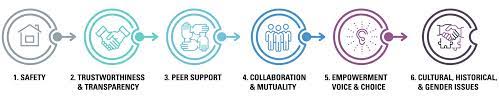 [Speaker Notes: May not necessarily be related to this particular loss; 

There may be a reason why the person is responding a certain way – fight or flight – could likely relate to trauma, especially unresolved trauma

There may be an urge to get to the “whys” but sometimes that is not as important in the moment as it is to reinforce that the person is safe

If a person has unresolved trauma, they may need a higher level of support to help address and resolve – e.g., seeking out counselling with a trained counsellor – the person needs to be motivated to engage in the work of healing their trauma.  If the person is not motivate to engage, staff can continue to provide trauma-informed care which helps to shift our focus into seeing the person’s behaviour as a response to trauma]
Bereavement Education Workshop
But what about……
Questions…..
How much of your own personal journey with grief do you share?
To go or not to go – to the funeral, the cemetery and how to provide support
Bereavement Education Workshop
Helpful resources
Helpful Resources
In Memory Book
Planning for important anniversaries
Memory garden
Any Further Questions?
Thank You!